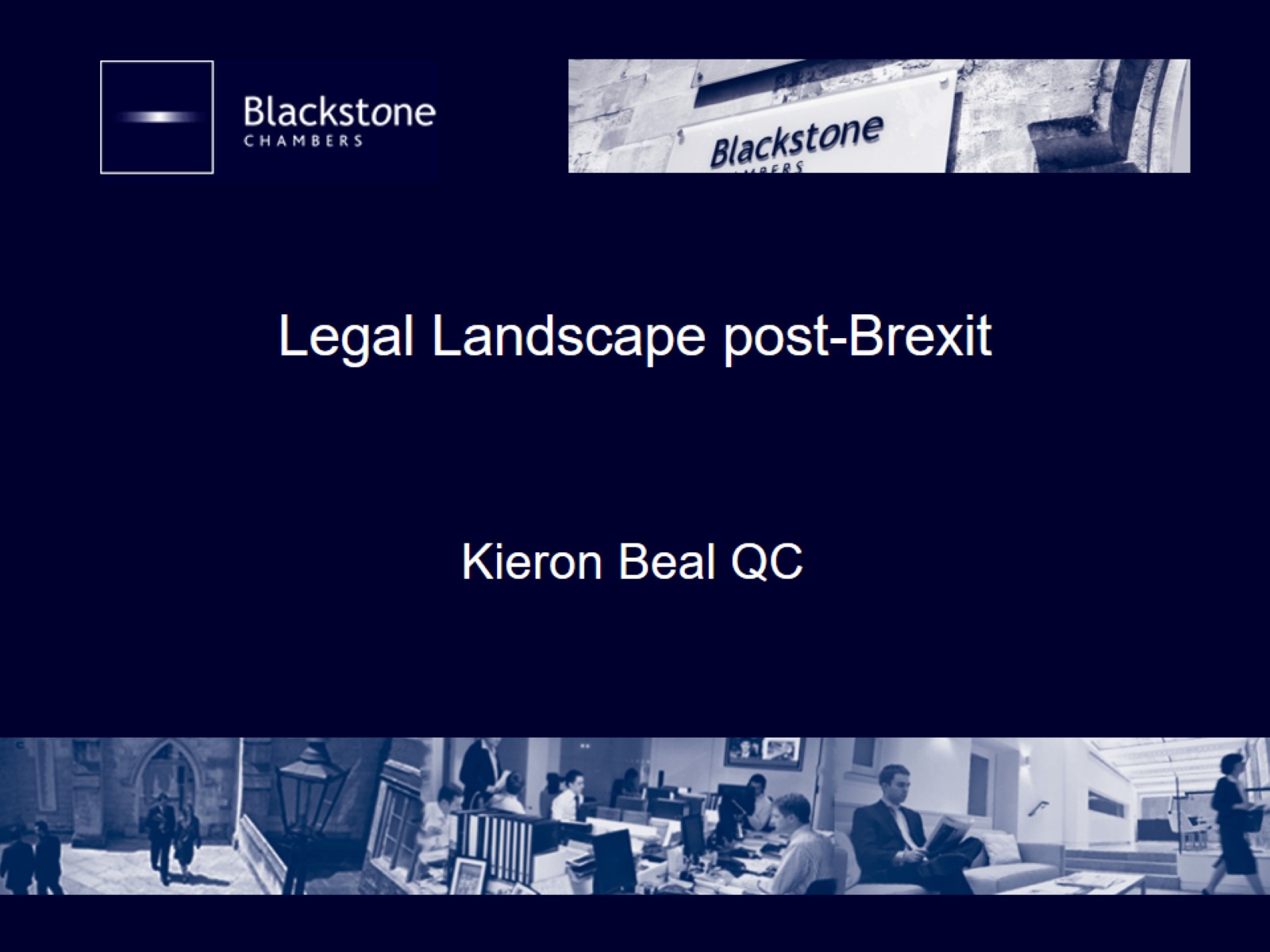 Legal Landscape post-Brexit
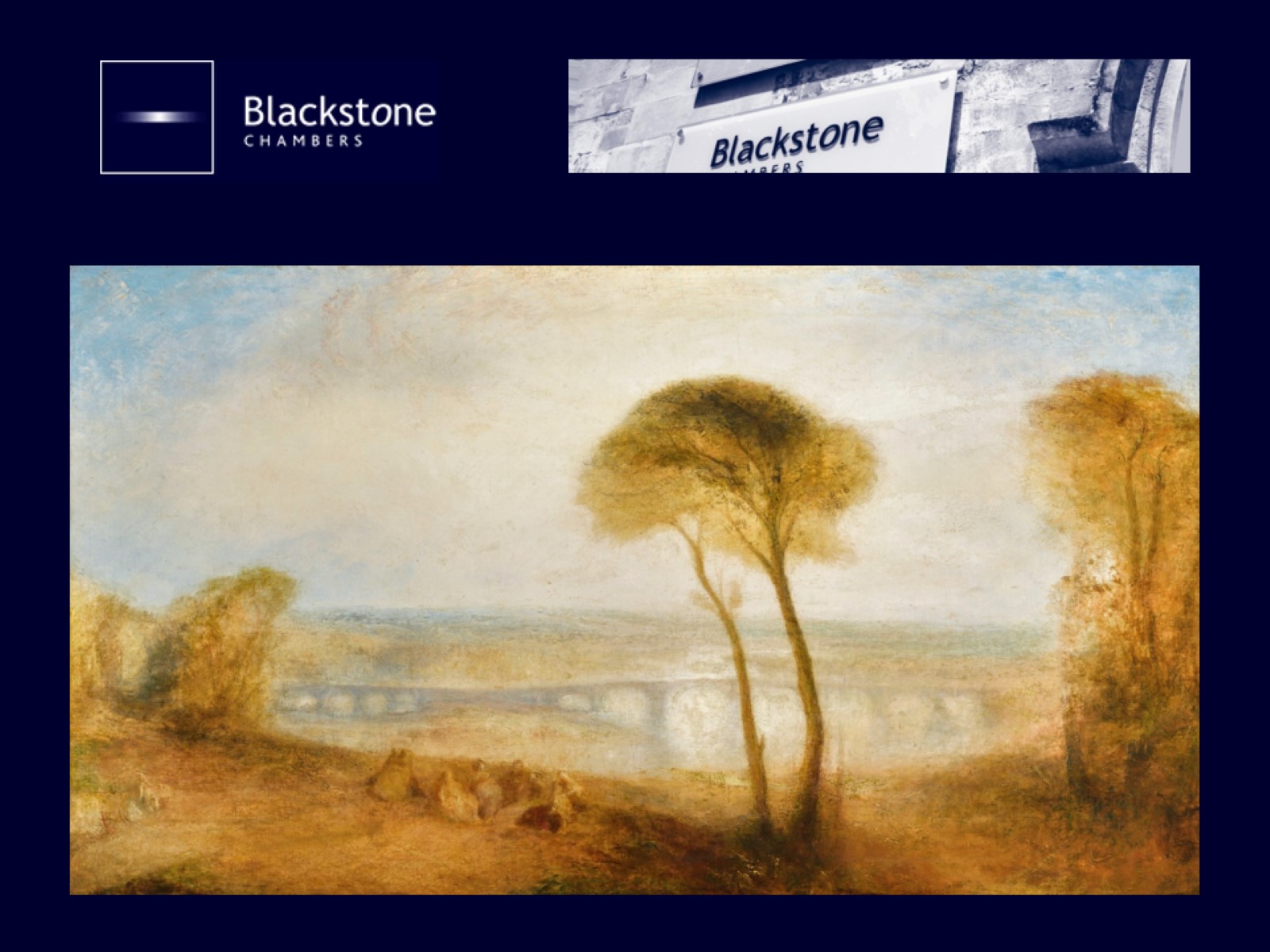 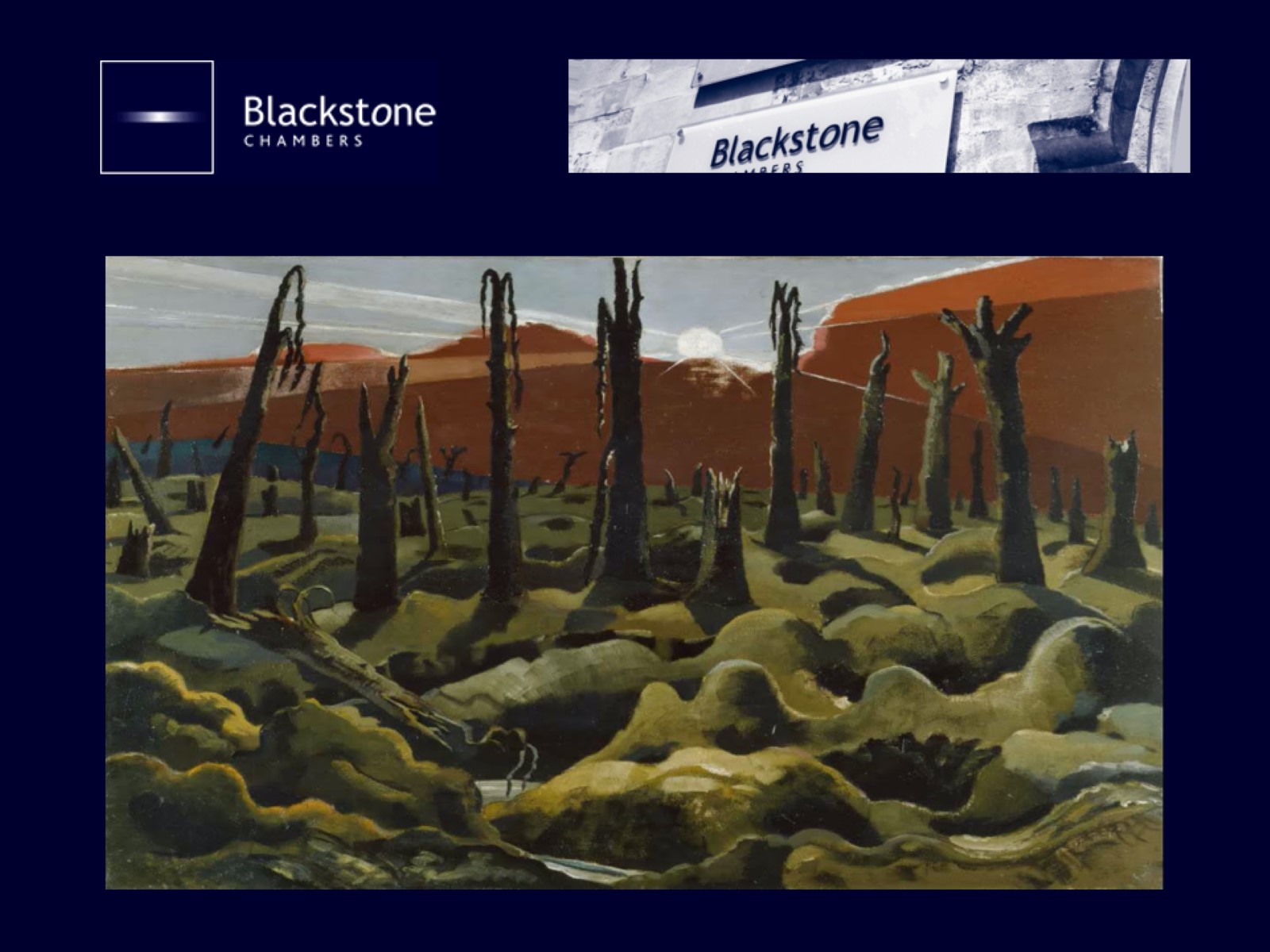 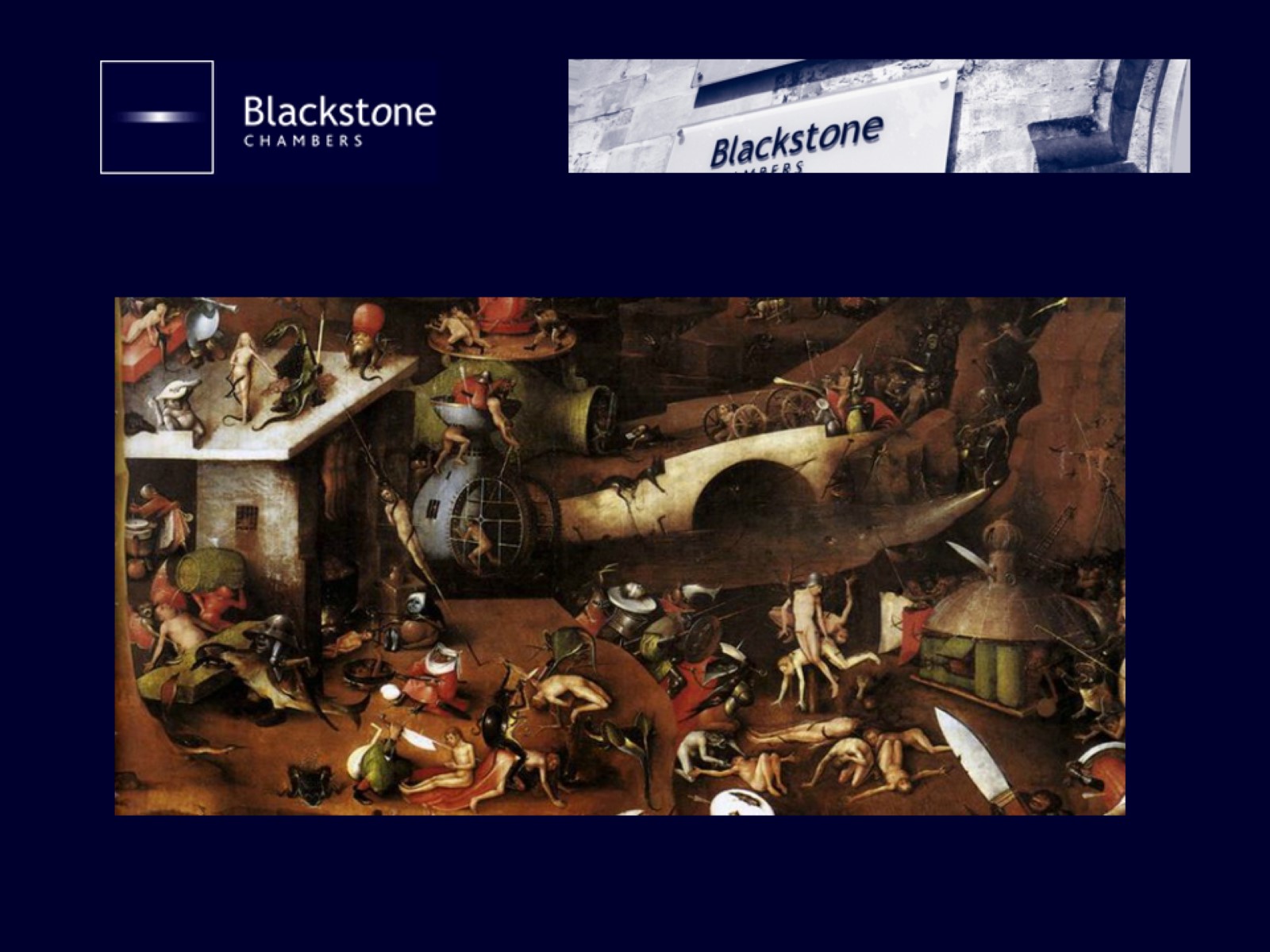 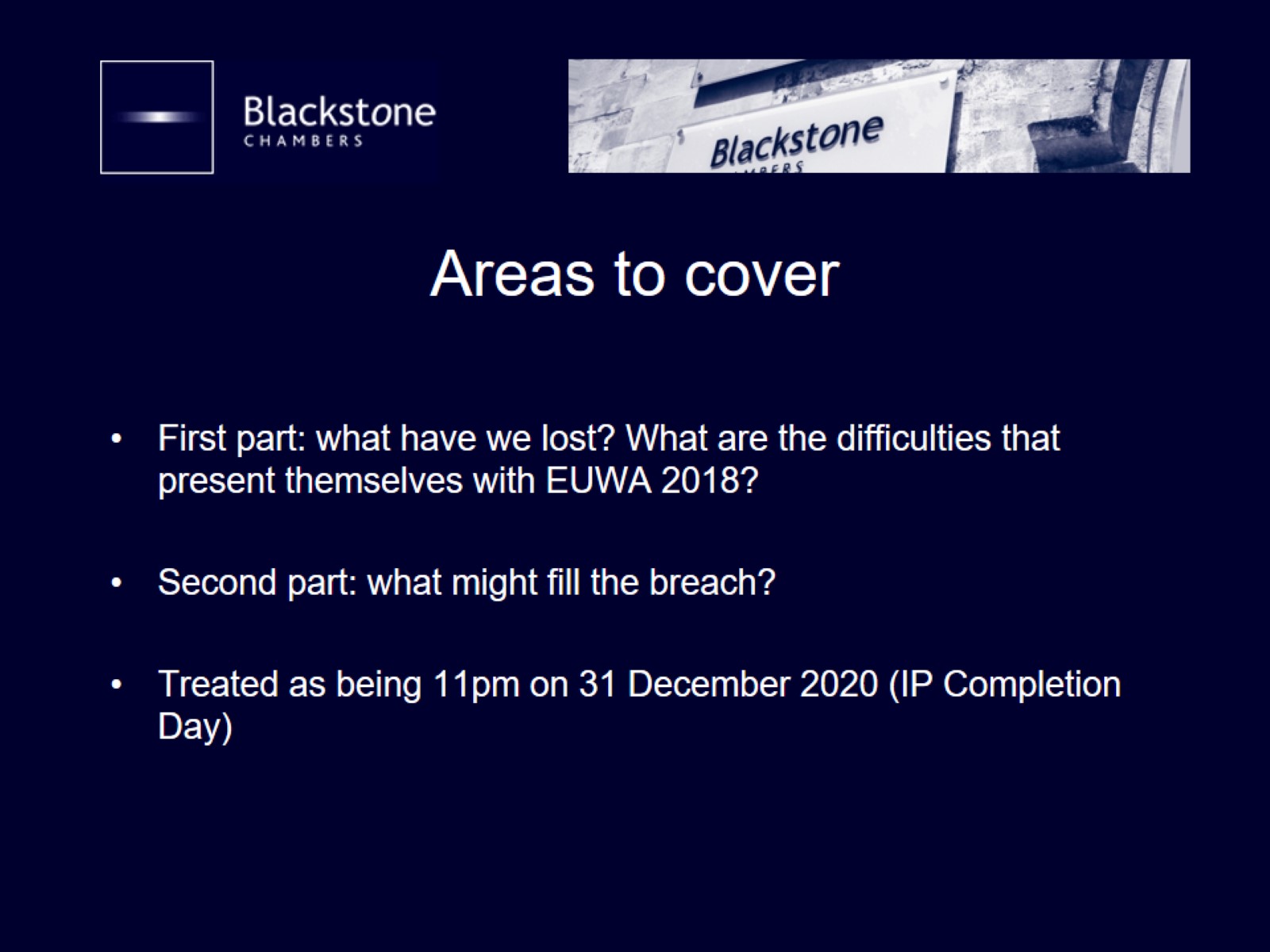 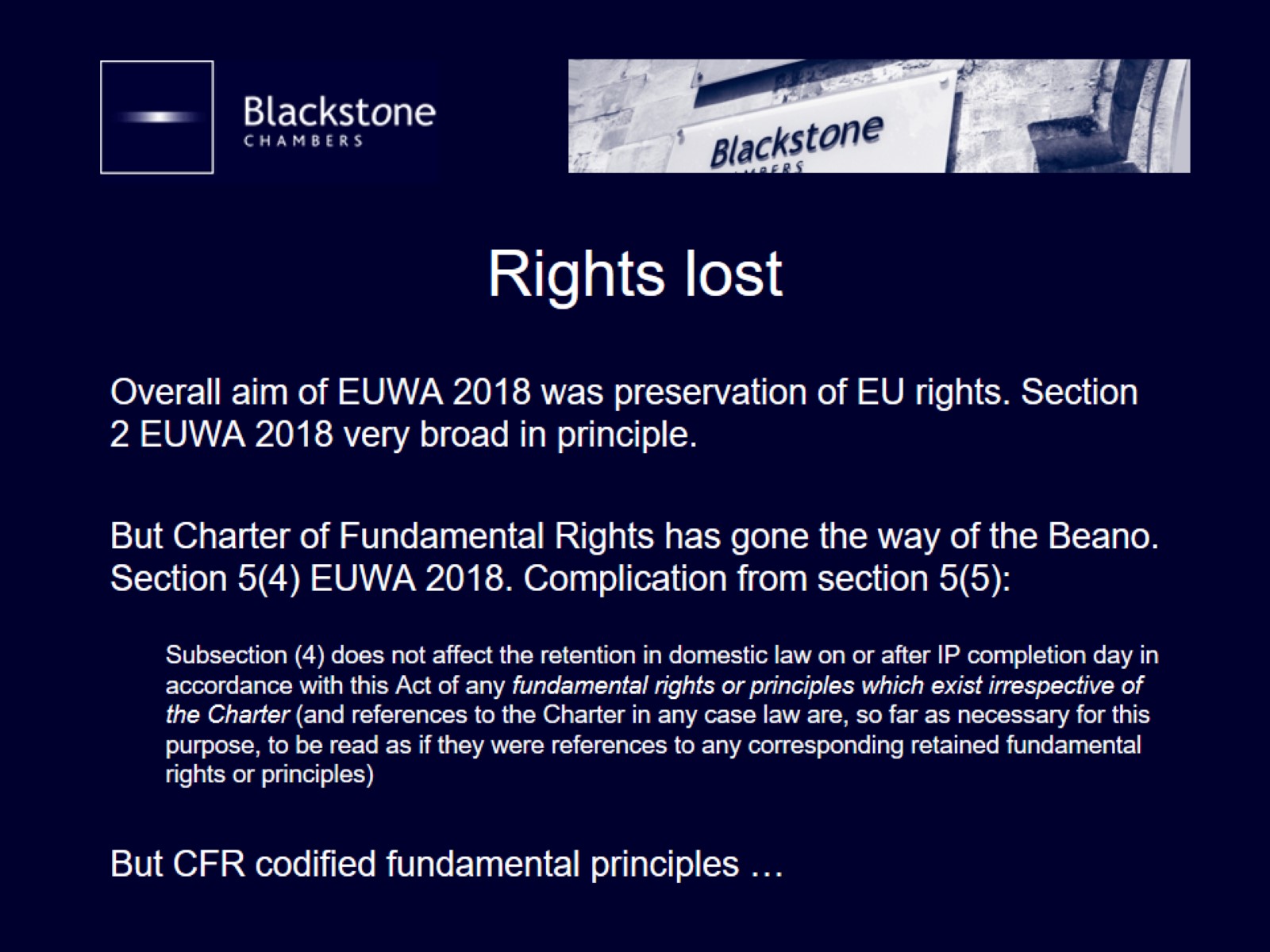 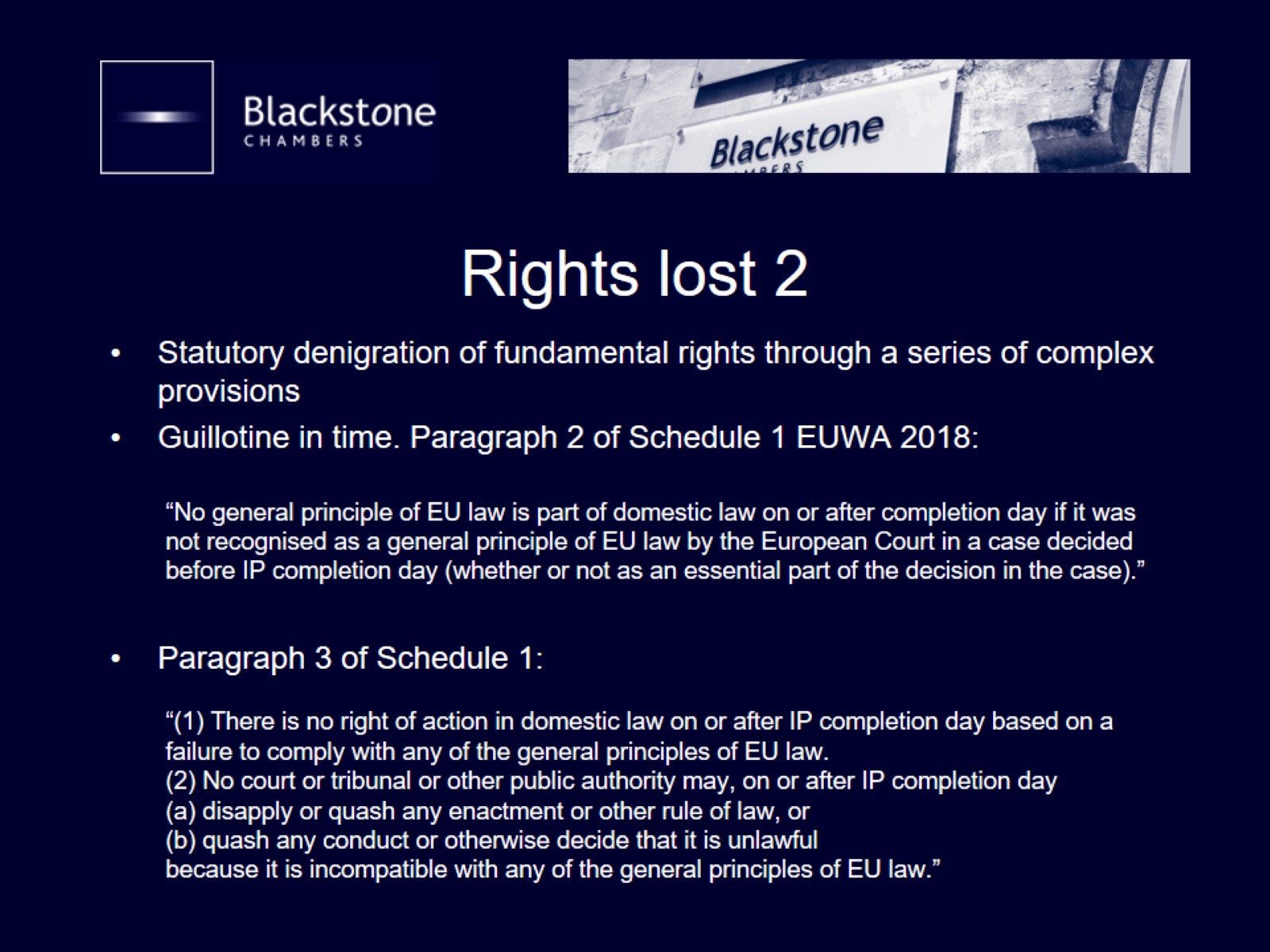 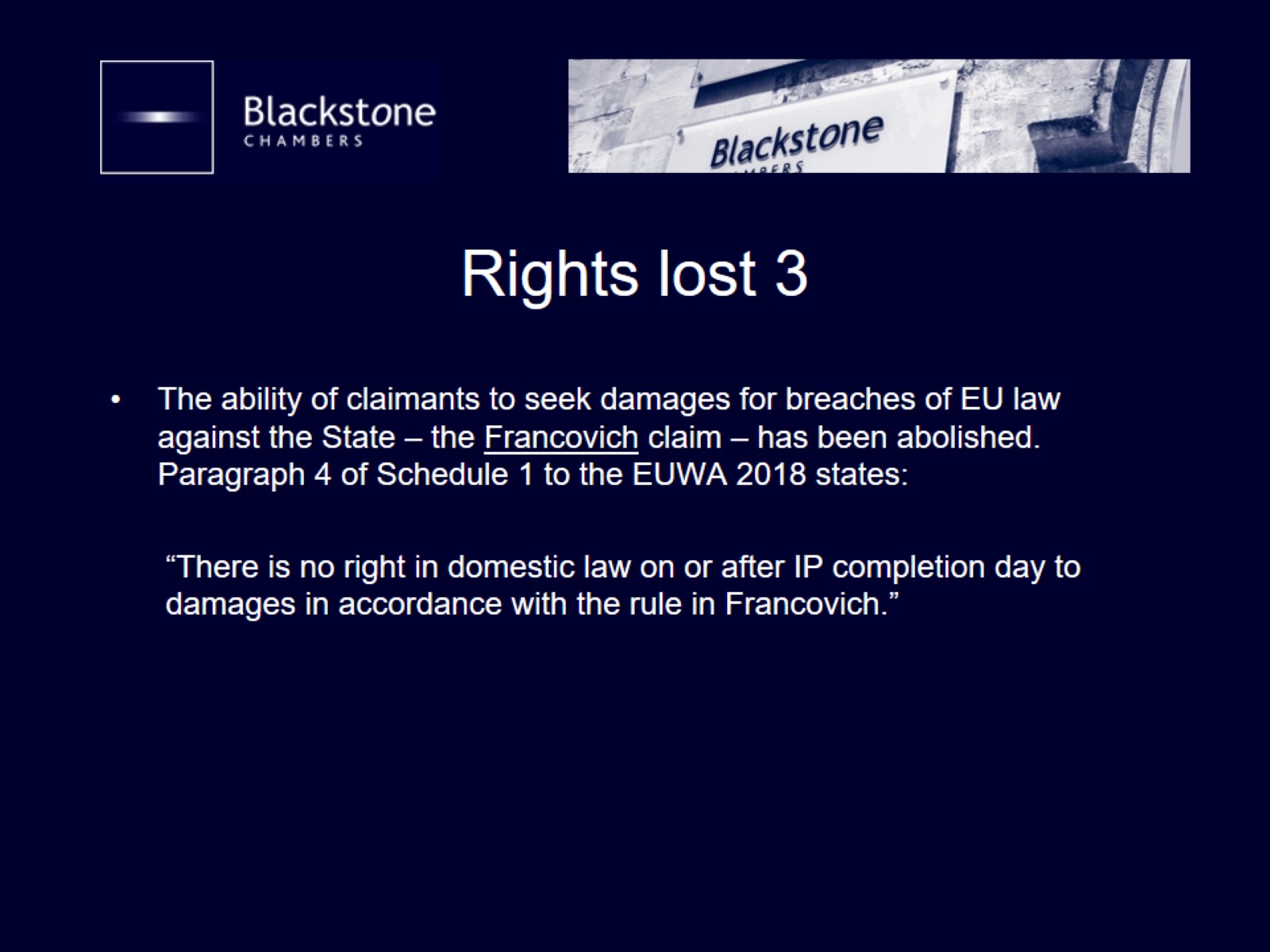 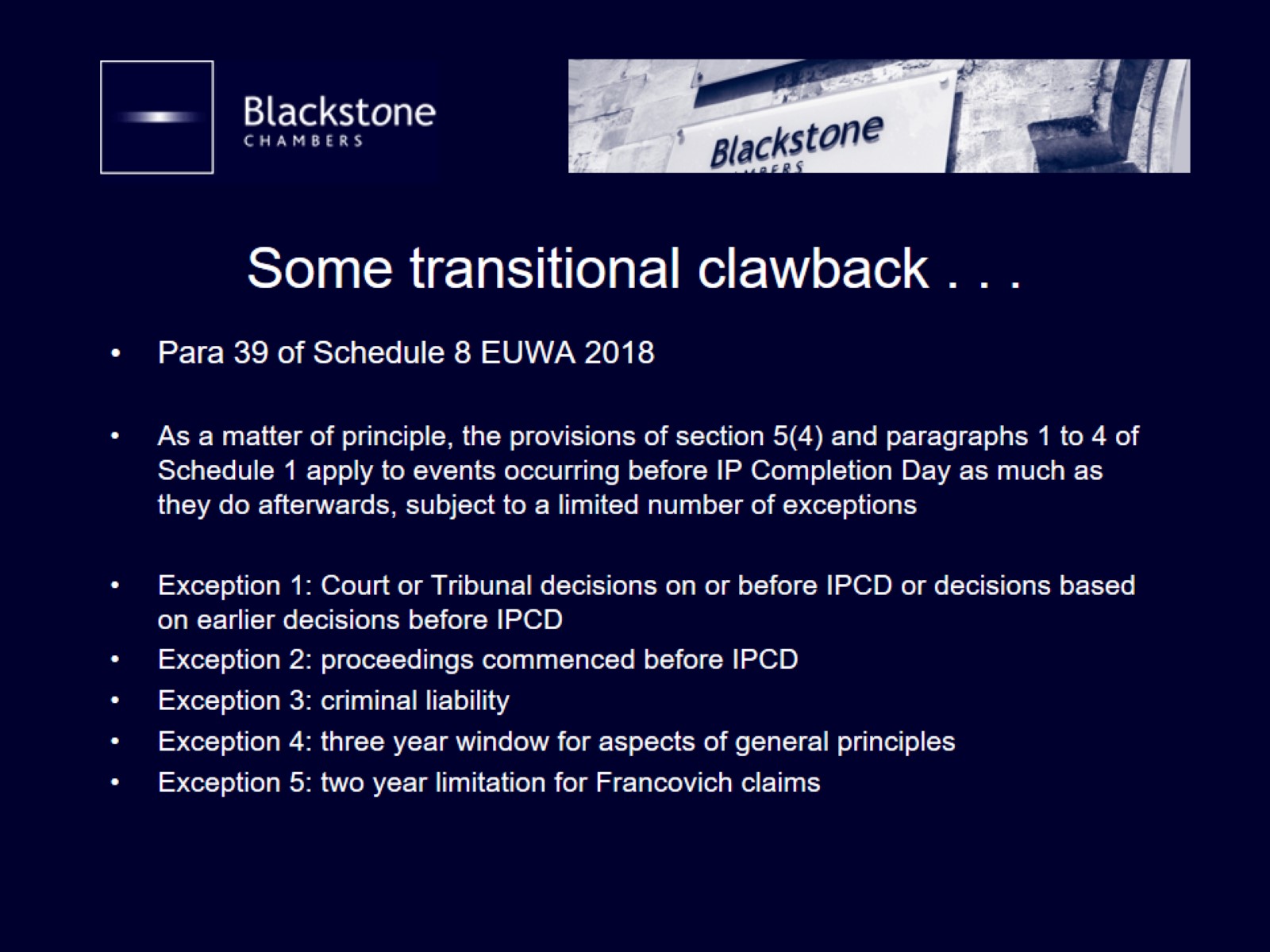 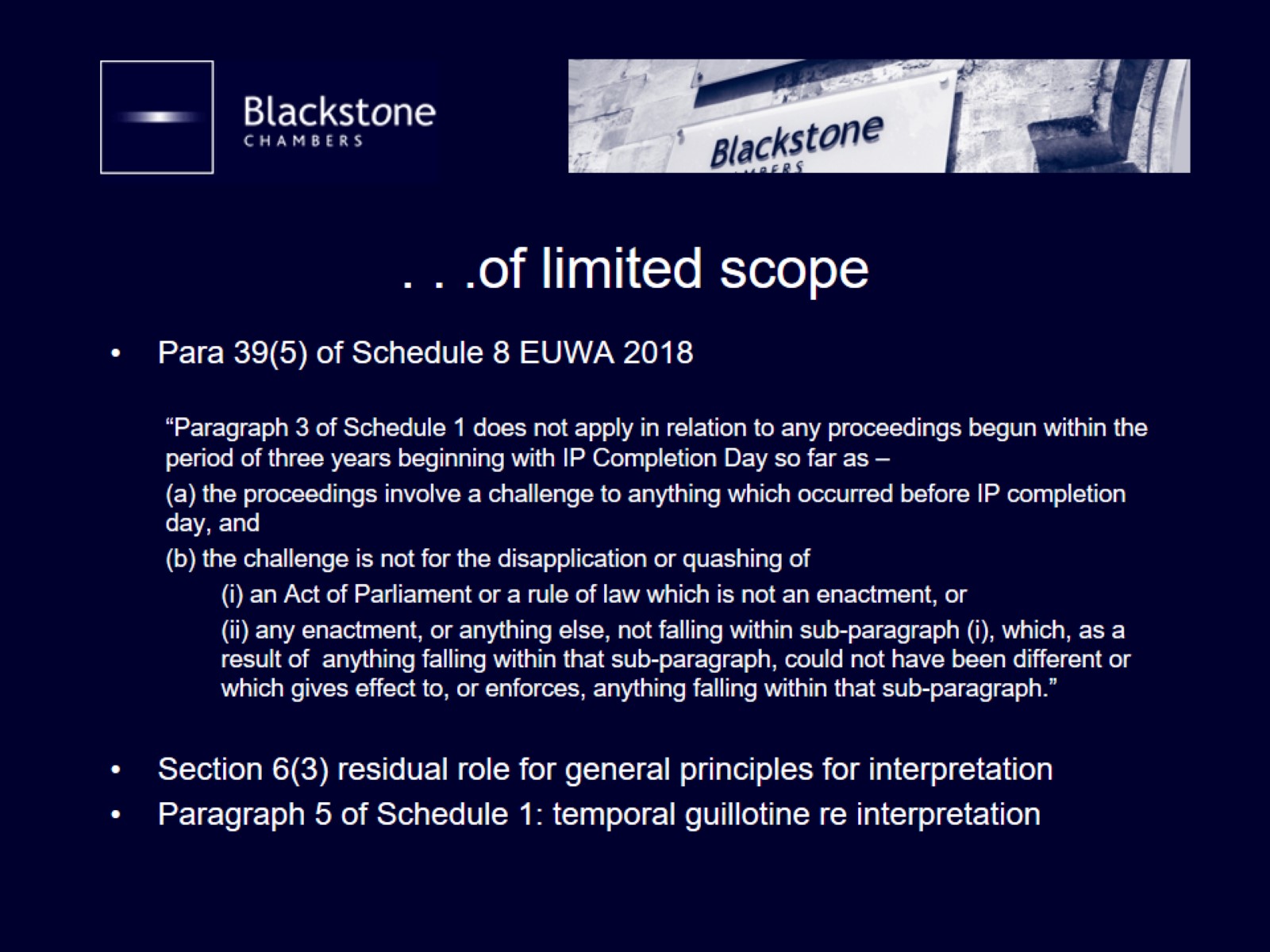 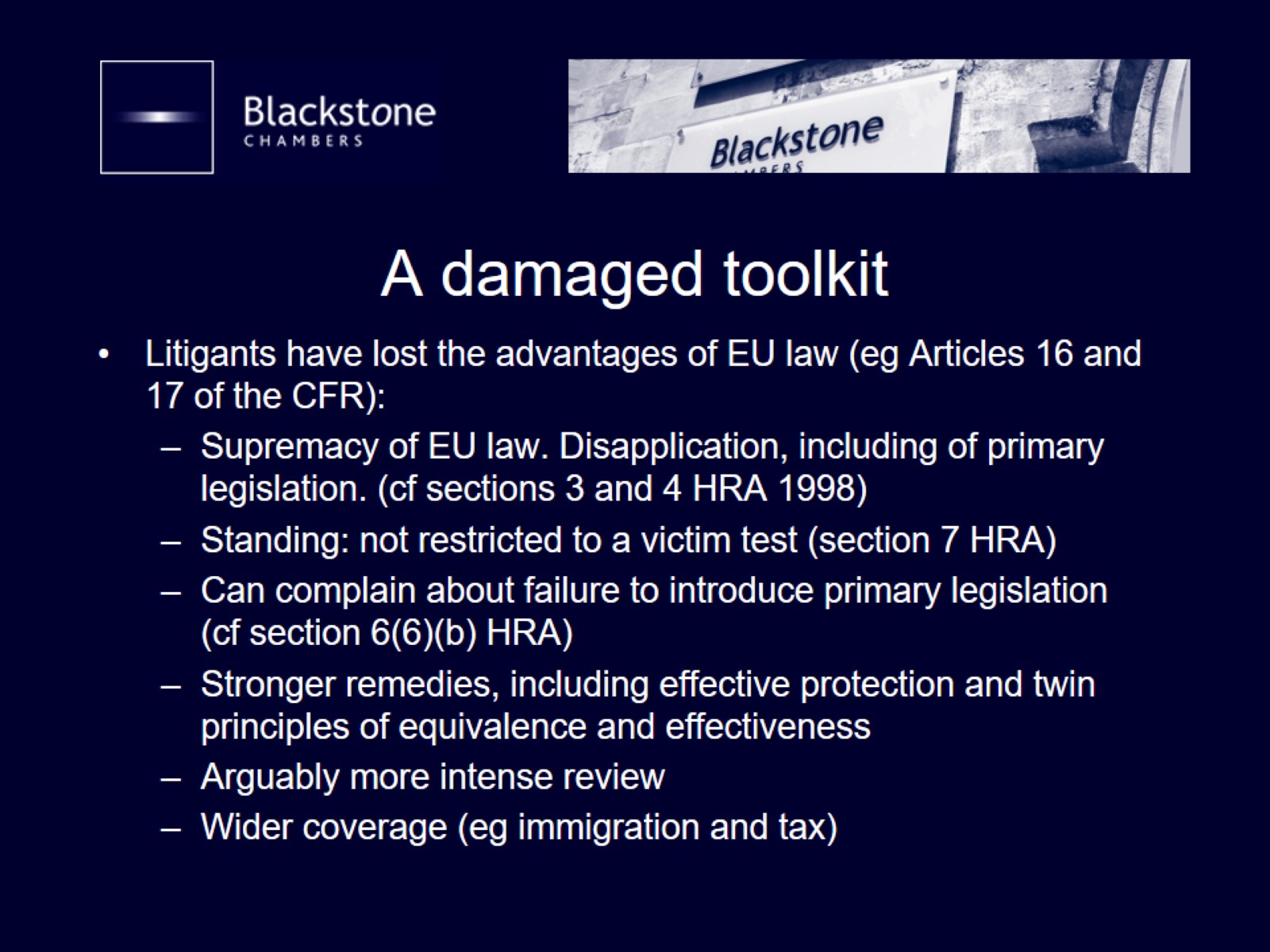 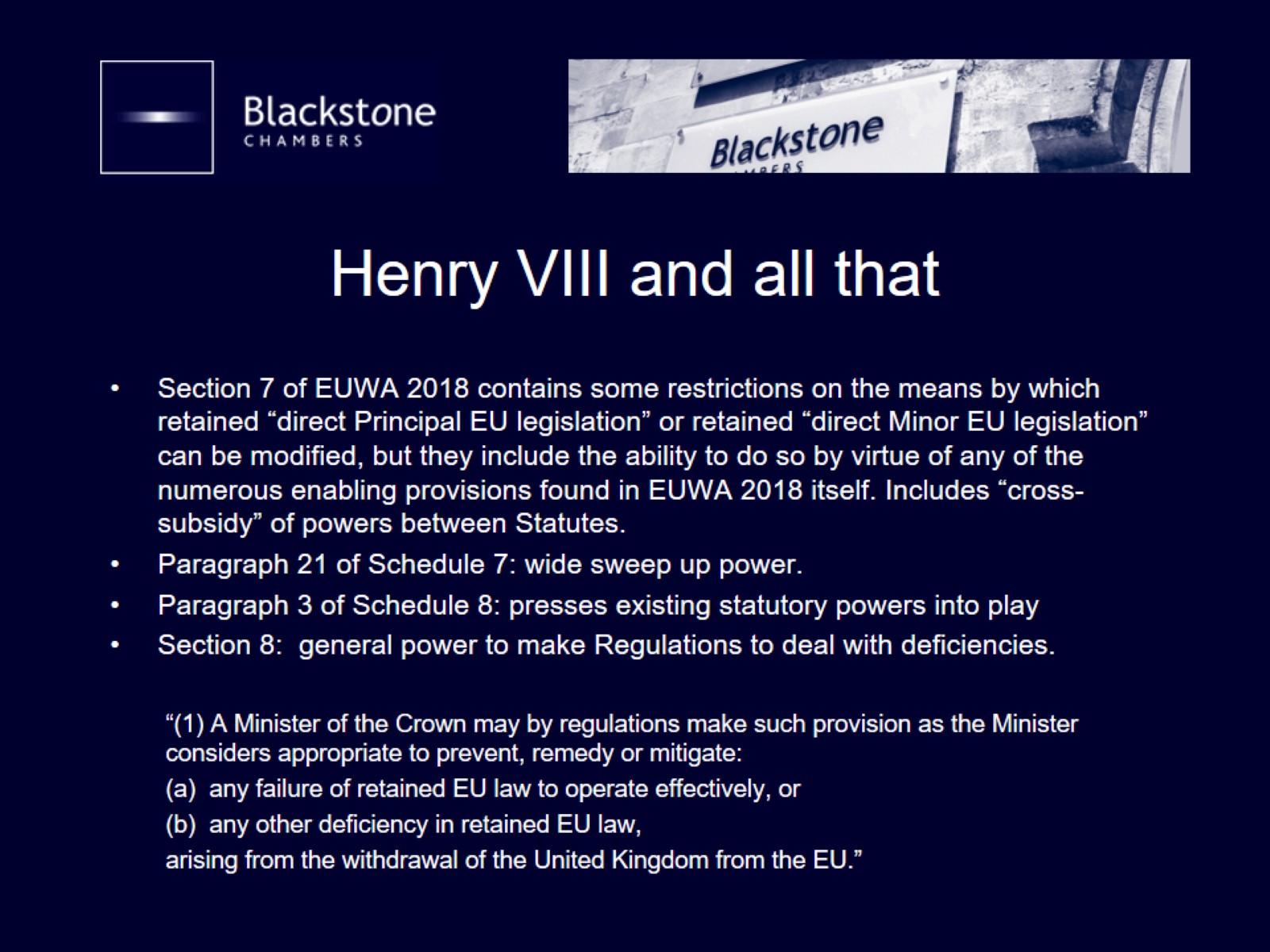 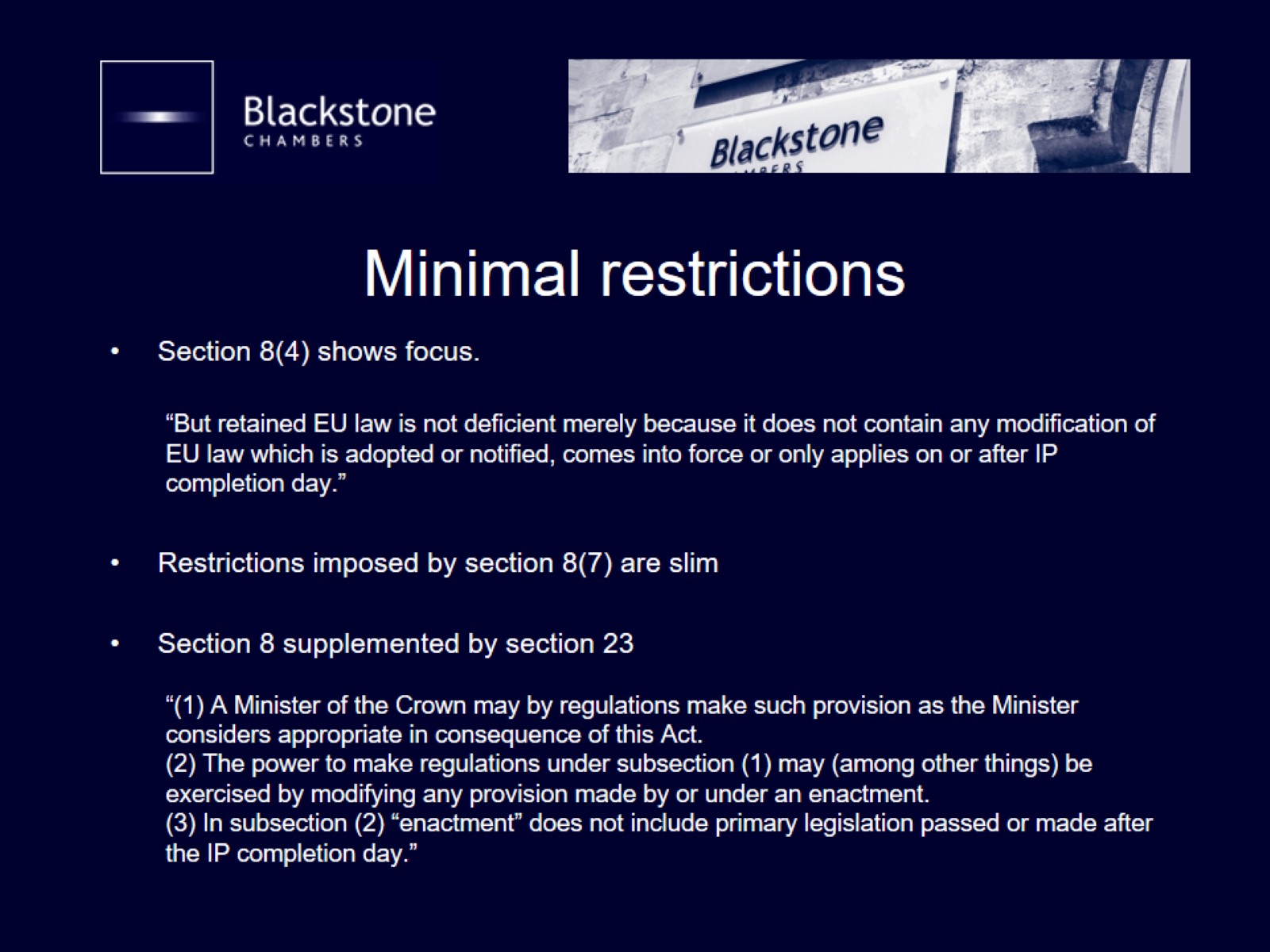 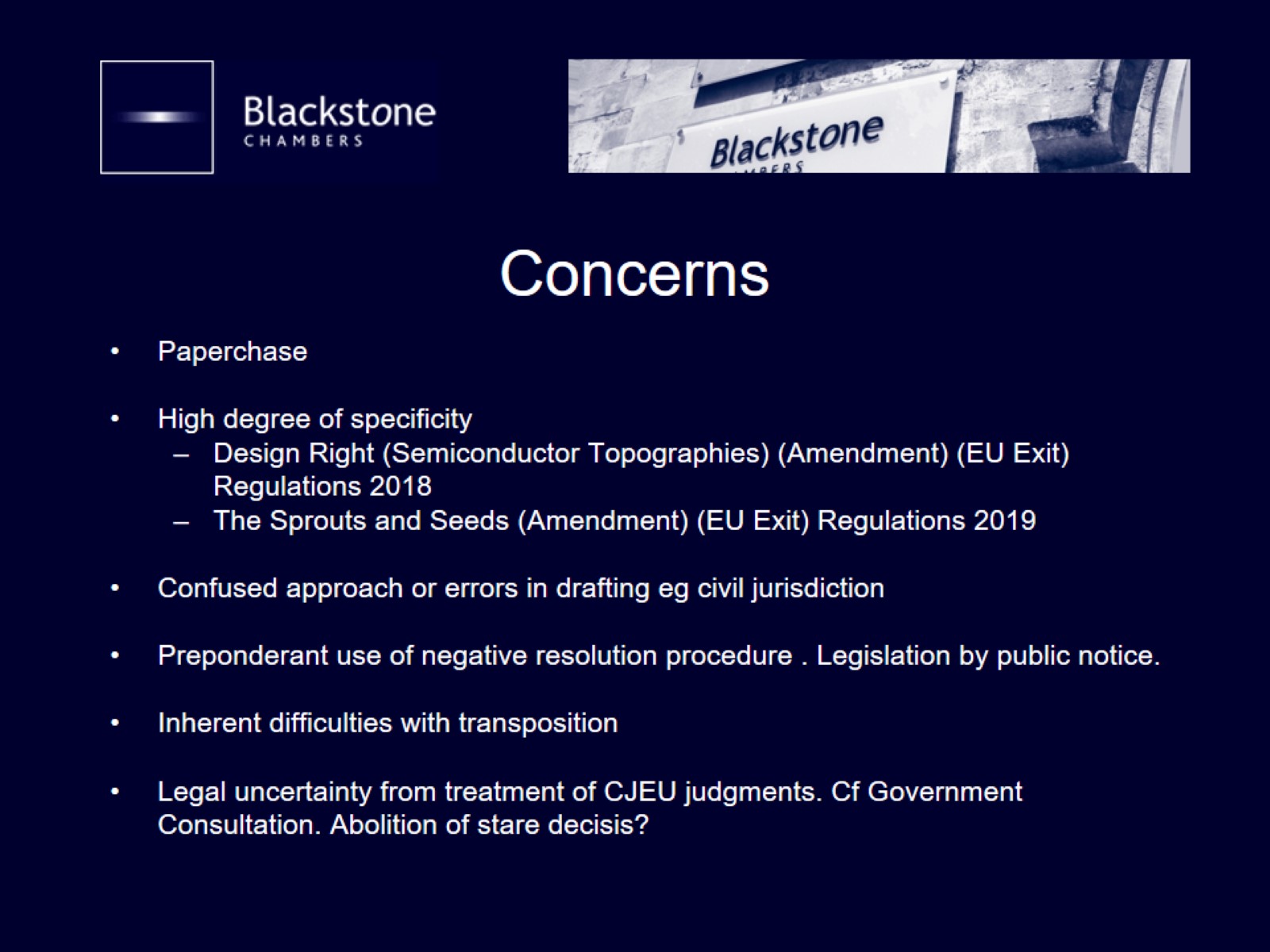 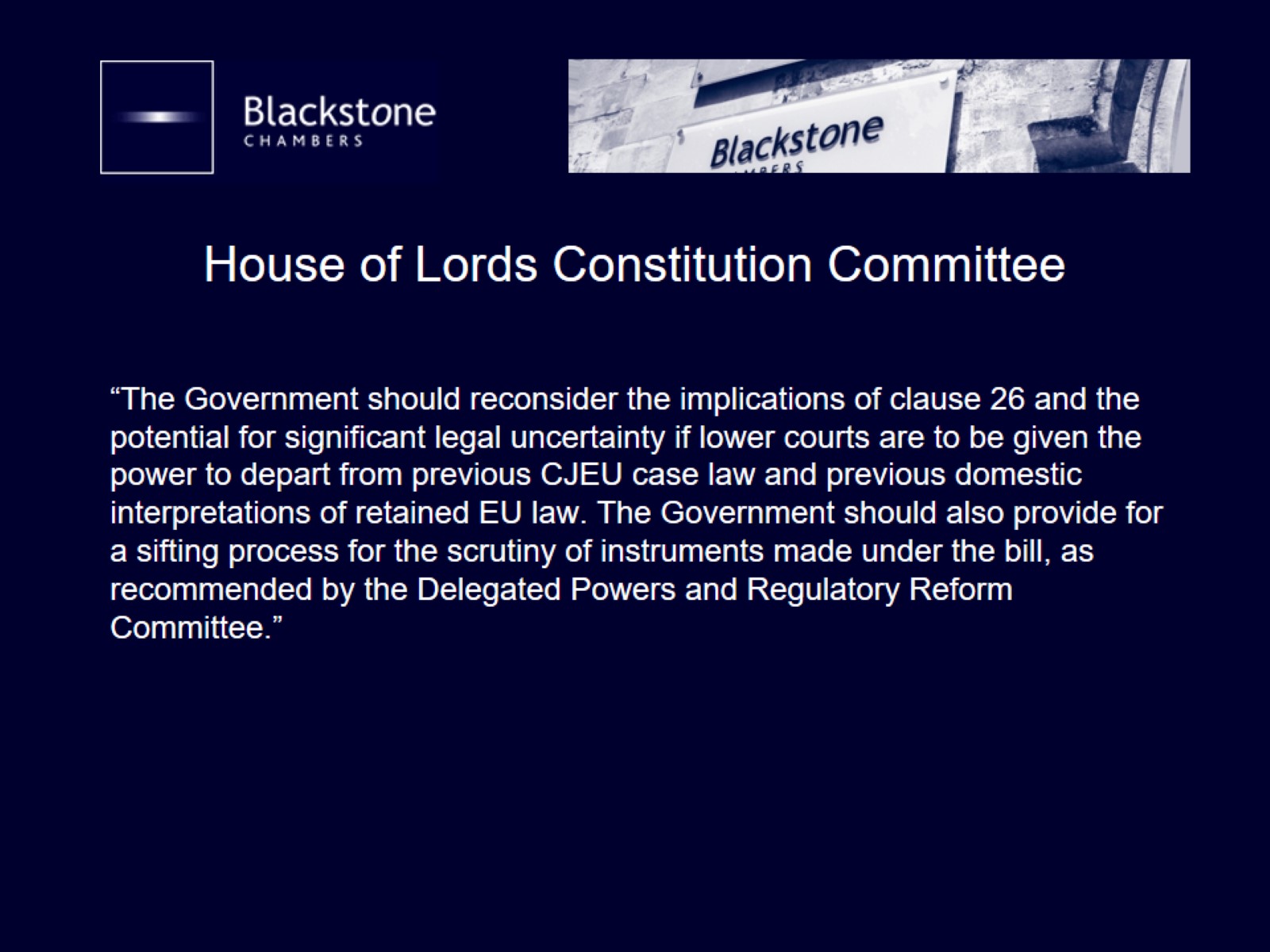 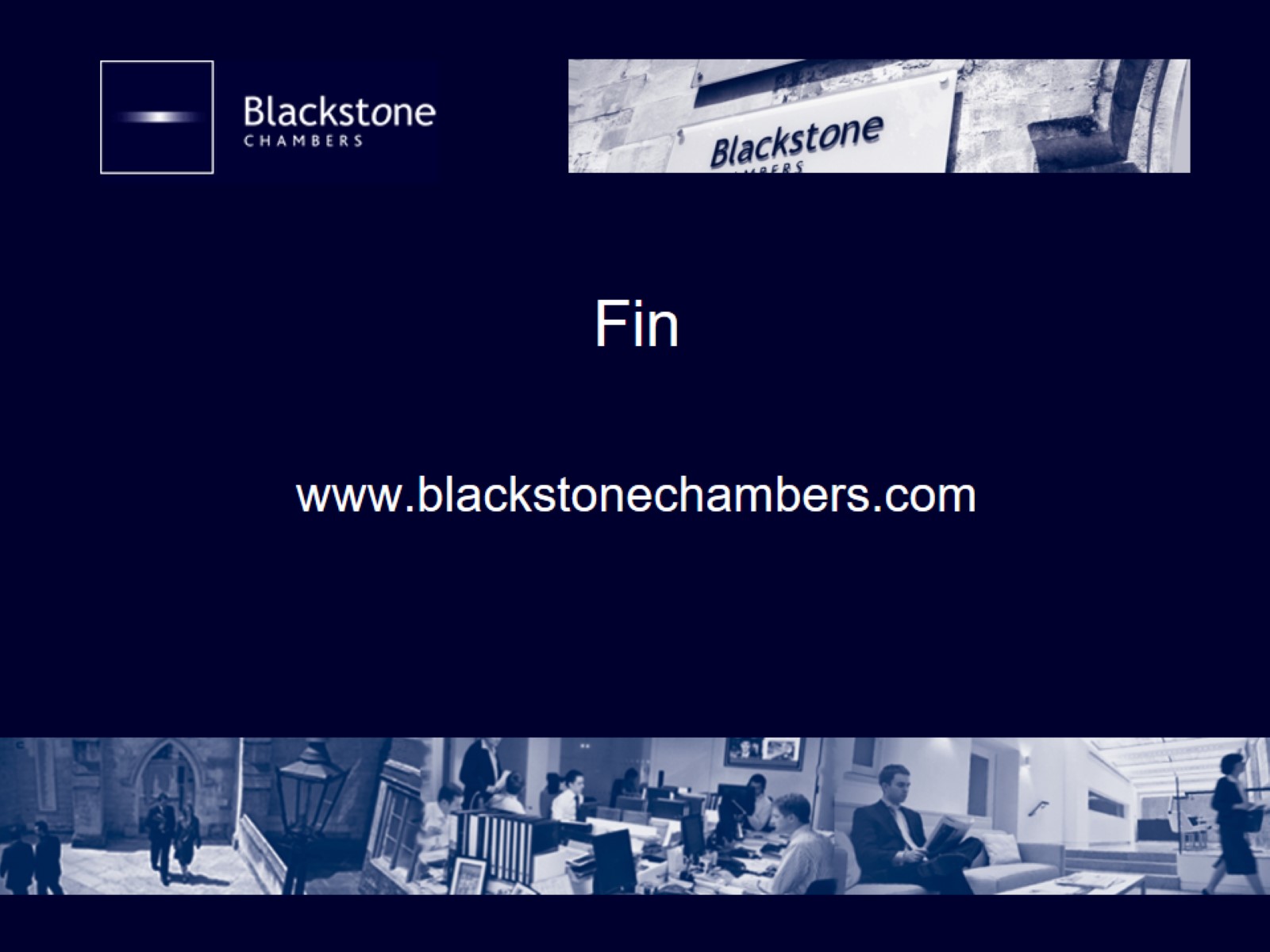